ENDOPHTHALMITISSam Ath HUON first year resident
OUTLINE
Definition
Classification
Pathogenesis
Ocular manifestation
Diagnosis
Treatment
Endophthalmitis Vitrectomy Study
Prophylaxis
DEFINITION
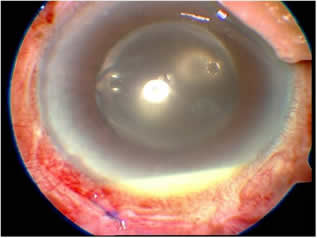 Inflammation within the ant. or post. segment, or both, concurrent with partial-thickness involvement of an adjacent ocular wall.

concomitant infective scleritis or keratitis. (vitreous is in direct contact with the retina)

Vision-threatening => should be managed emergency!!
Endophthalmitis
Endogenous
Exogenous
Postoperative
Post-traumatic
focal
Diffuse
Panophthalmitis
Conjunctival
filtering bleb
Acute
Delayed
onset
Posterior
Posterior
Anterior
Anterior
Exogenous endophthalmitis
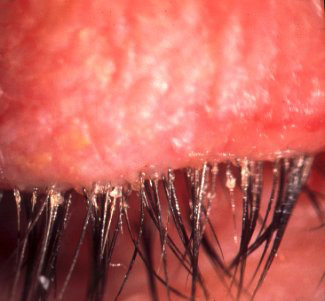 Preoperative risk factors
Eyelid abnormalities
Blepharitis
Conjunctivitis
Canaliculitis
Lacrimal duct obstruction
Contact lens wear
Ocular prosthesis
Ocular surface and adnexa
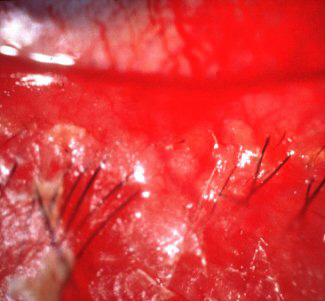 Intraoperative risk factors
Inadequate eyelid and conjunctival disinfection
Prolonged surgery (longer than 60 minutes)
Vitreous loss
Use of prolene haptic IOLS
Unplanned ocular penetration during ocular surface surgery
Endogenous endophthalmitis
Risk factors
Immunocompromised host
indwelling catheters
abnormal surgery
long time antibiotic use
Post-traumatic endophthalmitis
Risk factors
Dirty 	
retained IOFB
lens capsule breach
delayed wound repair
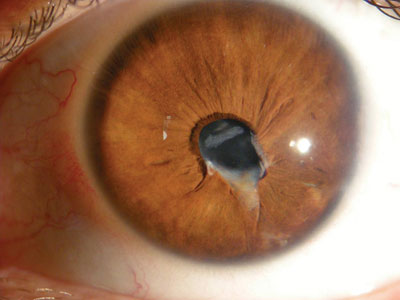 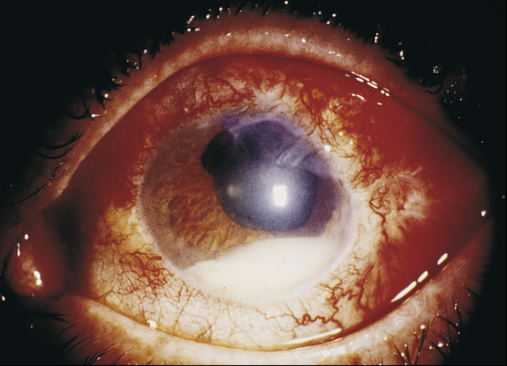 OCULAR MANIFESTATION
Symptoms :    Pain, BOV, fIoaters, photophobia and headache and fever.
Signs :
A/S
Decreased visual acuity
Eyelid edema, Erythema
Conjunctival hyperemia, Chemosis
Corneal edema & Opacification
AC flare and cells ,Keratic precipitates (low grade in delayed)
Hypopion (not in delayed)
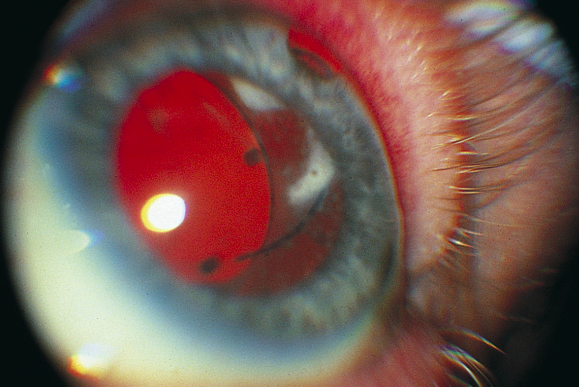 OCULAR MANIFESTATION
P/S
Vitritis
Scattered retinal haemorrhages
Periphlebitis if retina visible
Loss of red refex
Capsular plaque (in delayed)
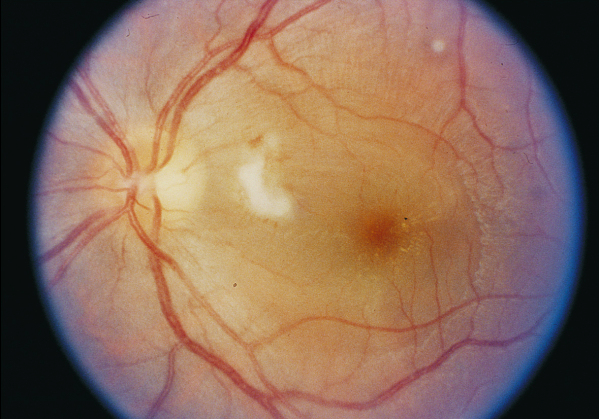 DIAGNOSIS
A complete ocular and medical history 
Ultrasonography 	: retinal and choroidal detachement
Culture aspiration from aqueous and vitreous cavity
Using a 25-gauge or smaller needle, 0.1 mL of aqueous is aspirated from AC
23-gauge needle inserted into the anterior vitreous cavity  : 0.2 mL of liquid vitreous is aspirated 
3 mm posterior to pseudophakic limbus,
4 mm posterior to phakic limbus.
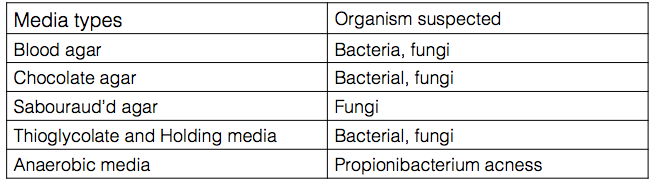 TREATMENT
Medical
Rapid administration of AB
broad-spectrum coverage for both gram-positive and gram-negative
Subconjunctival and topical antibiotics
subconjunctival vancomycin (25 mg) and  ceftazidime (100 mg)
topical vancomycin (50 mg/mL) and ceftazidime (100 mg/1mL) alternating every half-hour
Systemic
intravenous systemic antibiotics (ceftazidime and  amikacin) are not useful adjuncts to intravitreal antibiotics
3.    Corticosteroid therapy
To reduce the destructive effect of the significant inflammation that coexists with infection
Prednisone, 1 mg/kg orally each morning for 3 to 5 days
Intravitreal dexamethasone (400 microgram/0.1 mL)
Topical prednisone acetate 1% every 1-2 hours
Subconjunctival dexamethasone 4 to 8 mg
4.    Vitrectomy
potential advantages of removing the infecting organisms and associated toxin
removing vitreous membranes that could lead to retinal detachment
improving intraocular distribution of antibiotics
Drug Used in the Endophthalmitis Vitrectomy Study for 
Treatment of Acute Postoperative Endophthalmitis
Endophthalmitis Vitrectomy Study
Patients	were	randomized	to	receive either vitrectomy or vitreous tap for biopsy	

Further randomized either to receive or not to receive intravenous antibiotics	
 All patients received standard	
Intravitreal Amikacin 0.4mg/0.1ml + Vancomycin 1mg/0.1ml	
Sub-conj Vancomycin	25mg + 100mg ceftazidime + 6mg dexamethasone
Endophthalmitis Vitrectomy Study
Results Vitreous culture:
70% Gram+ coagulase negative staph especially staph epidermi	
15% other Gram+	
6% Gram-	
9% multiple organisms	
Visual acuity	
Final post-treatment VA is 20/40 or better in 53%
Treatment outcomes
Patients with presenting VA of PL benefits from vitrectomy 
Patients with presenting VA better than PL did not benefit from vitrectomy.
No benefit was found with the use of intravenous antibiotics
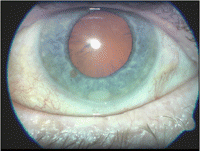 Prophylactic  measures :
Preoperative :
Careful assessment of external ocular surface,                      Conjunctival culture if external inflammation & discharge
Treatment of eyelid infections (lid hygiene,topical /systemic antibiotics)
Syringing of lacrimal system if infection/obstruction
Topical antibiotics 24 hrs prior to surgery
Systemic antibiotic prophylaxis in high risk cases
Intraoperative 
Sterile draping to exclude eyelids &  lashes from operative field
5 % povidone iodine to prepare ocular surface,lid margin
10 % povidone to clean surrounding skin
Irrigation of  IOLS before insertion 
Minimum exposure time of IOL
Careful wound closure
Post operative :
Topical Antibiotic and steroid
Closer postoperative follow-up for patients in diabetes, prolonged surgery, vitreous loss.
Thank you